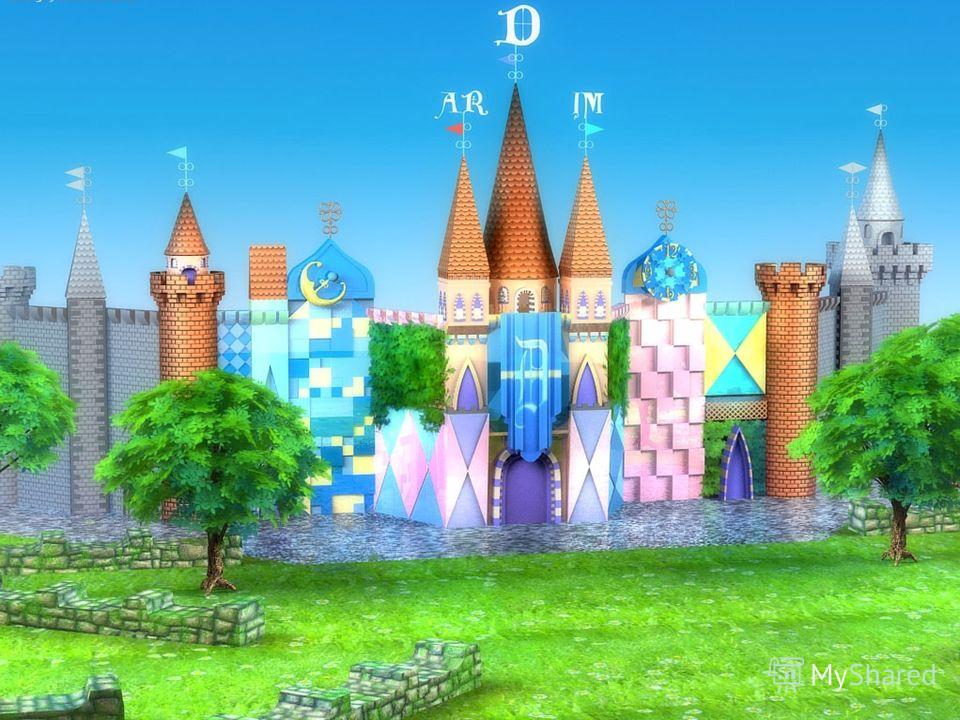 Интерактивная игра для детей 6-7 лет
Поиграй с принцессой
Виолеттой
г.Узловая
2018г
Составила: Маринченко Н.И.
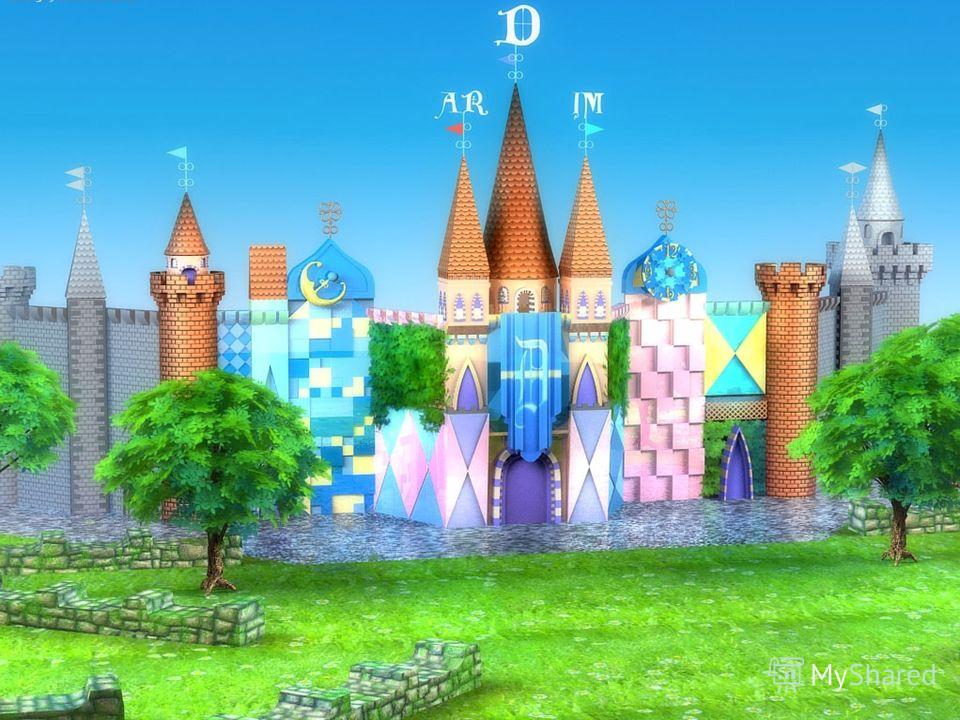 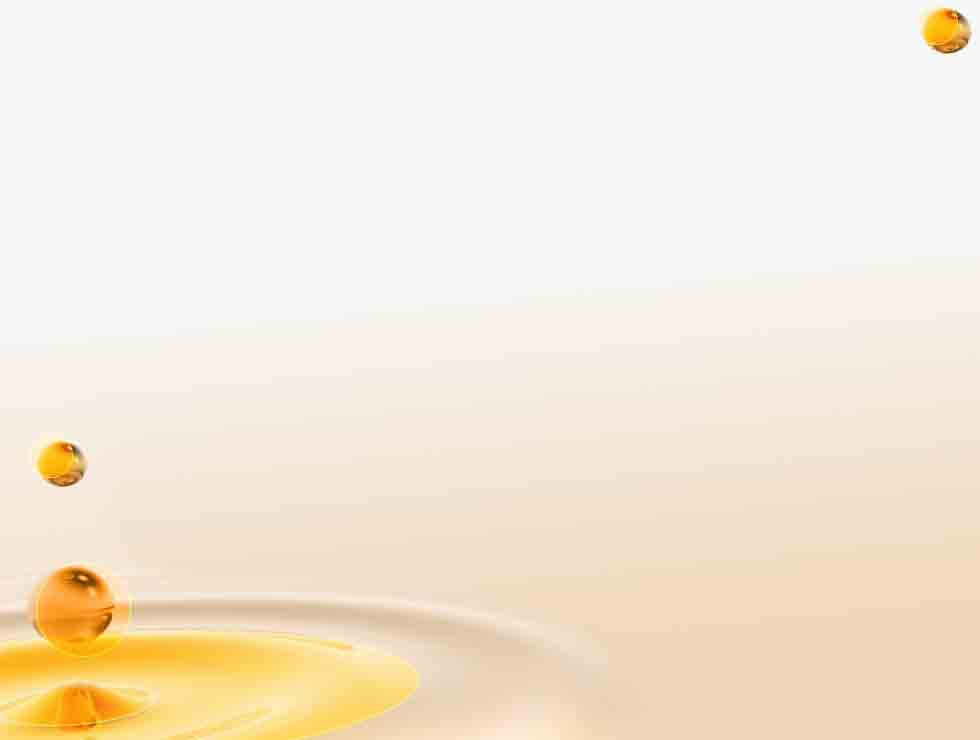 Привет!
Меня зовут Виолетта! У меня нет друзей. 
Я знаю много интересных игр. Хочешь со мной поиграть?
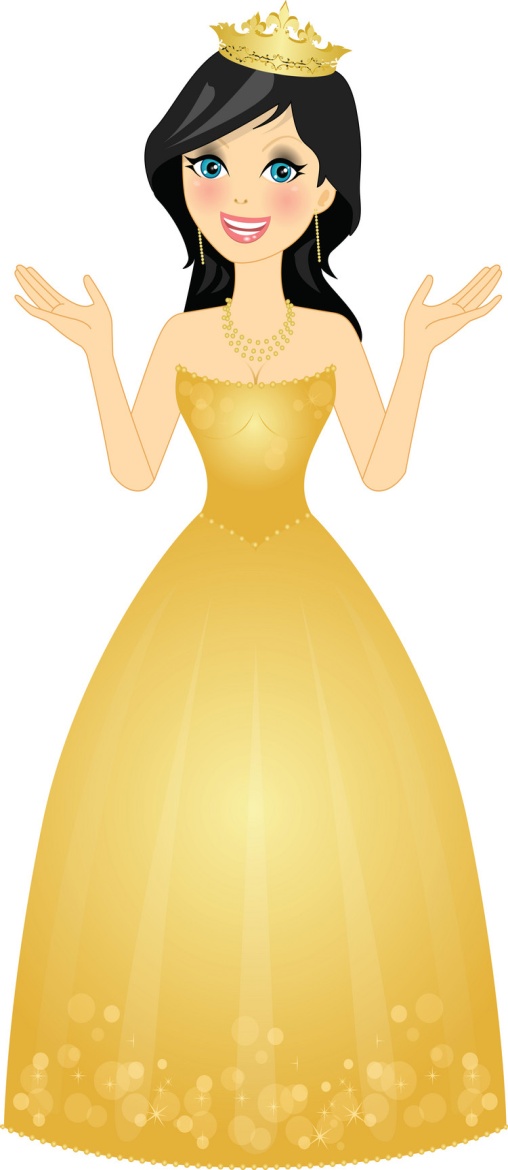 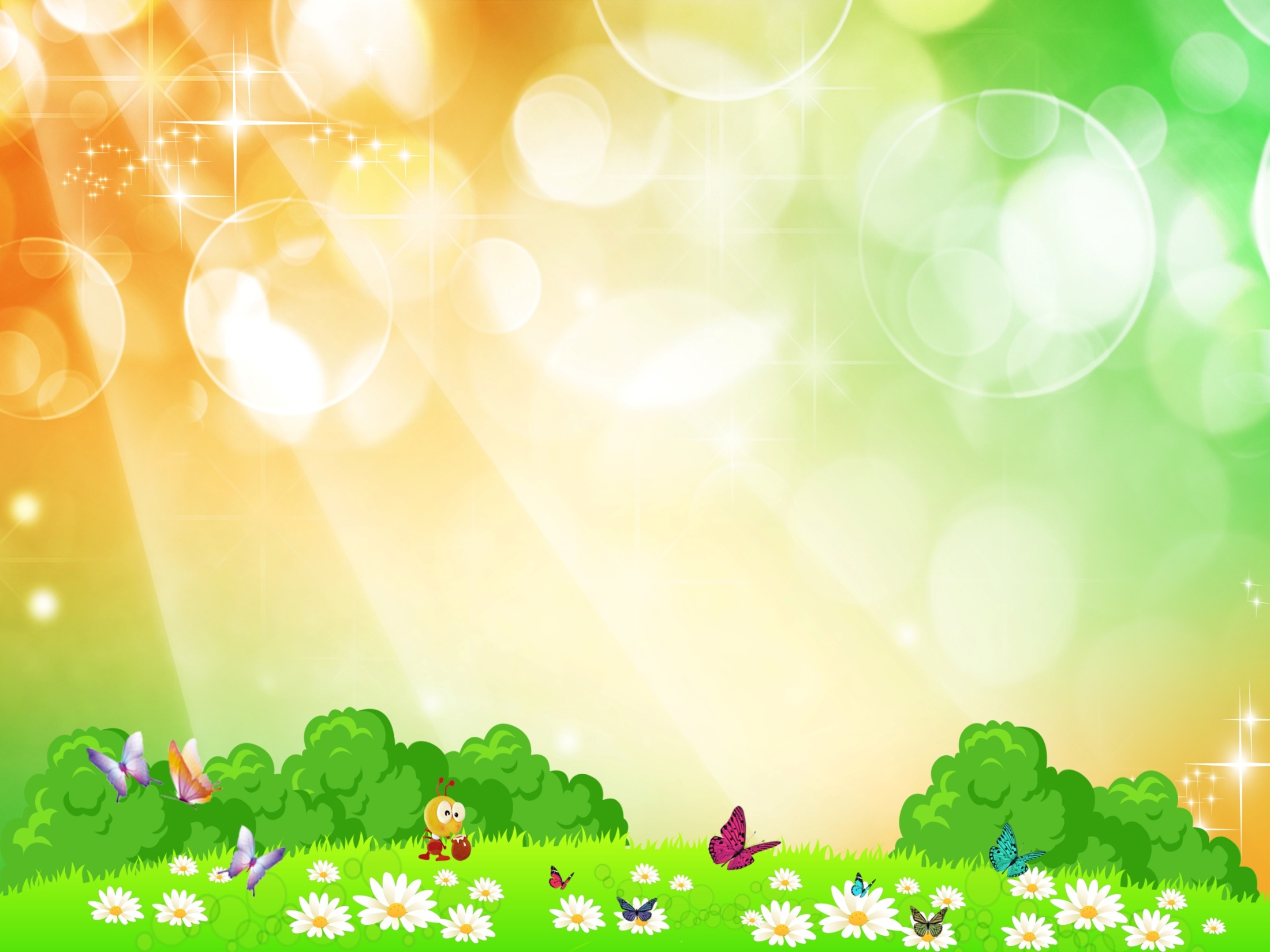 Правила игры:
Если хочешь дружить с принцессой Виолеттой, выполни
 все задания:
«Собери портрет принцессы». В данной игре нужно 
собрать пазлы;
«Собери кокосы». Чтобы забраться на пальму,
 нужно пройти по ступенькам вверх, решая примеры;
«Угадай любимое животное принцессы». На данном 
этапе нужно разгадать загадку и записать отгадку , подбирая
 нужные буквы
Дальше
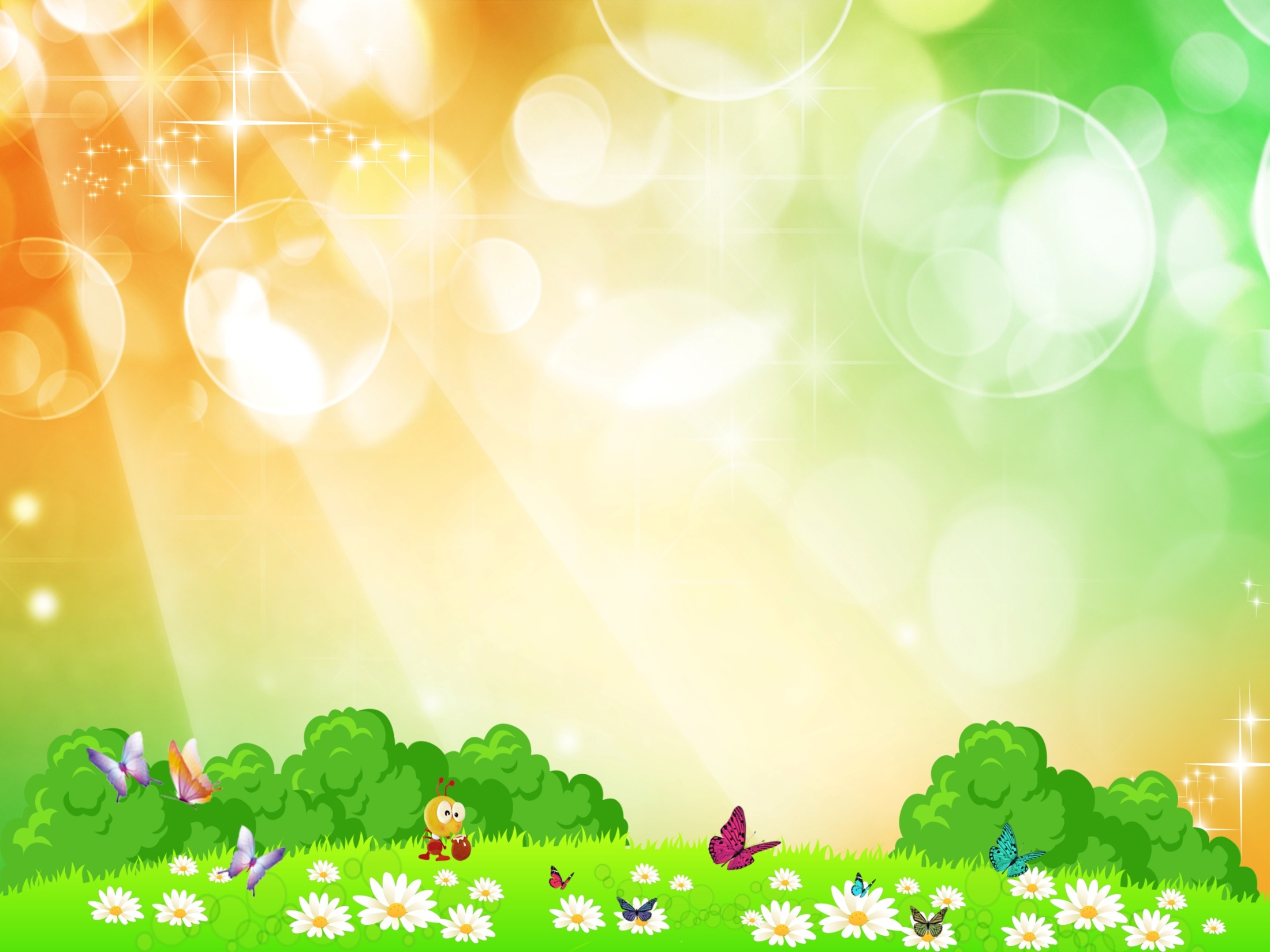 Легкий уровень
«Собери портрет принцессы»
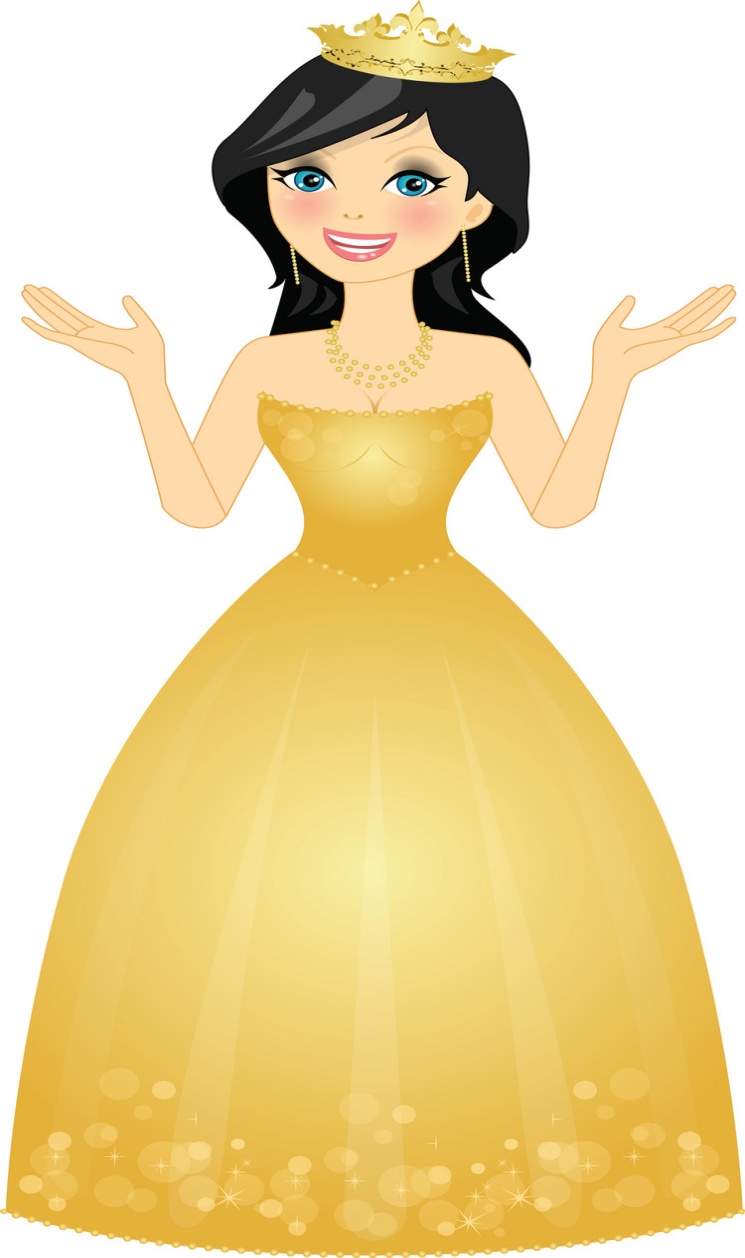 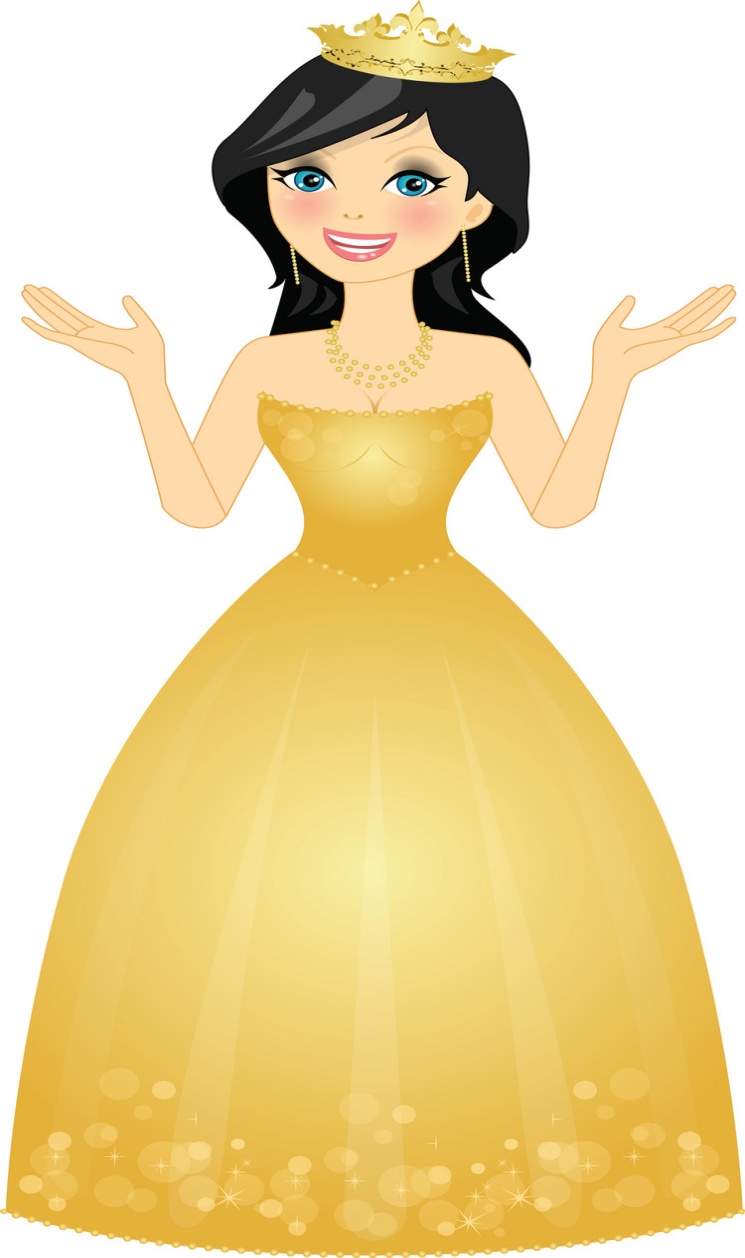 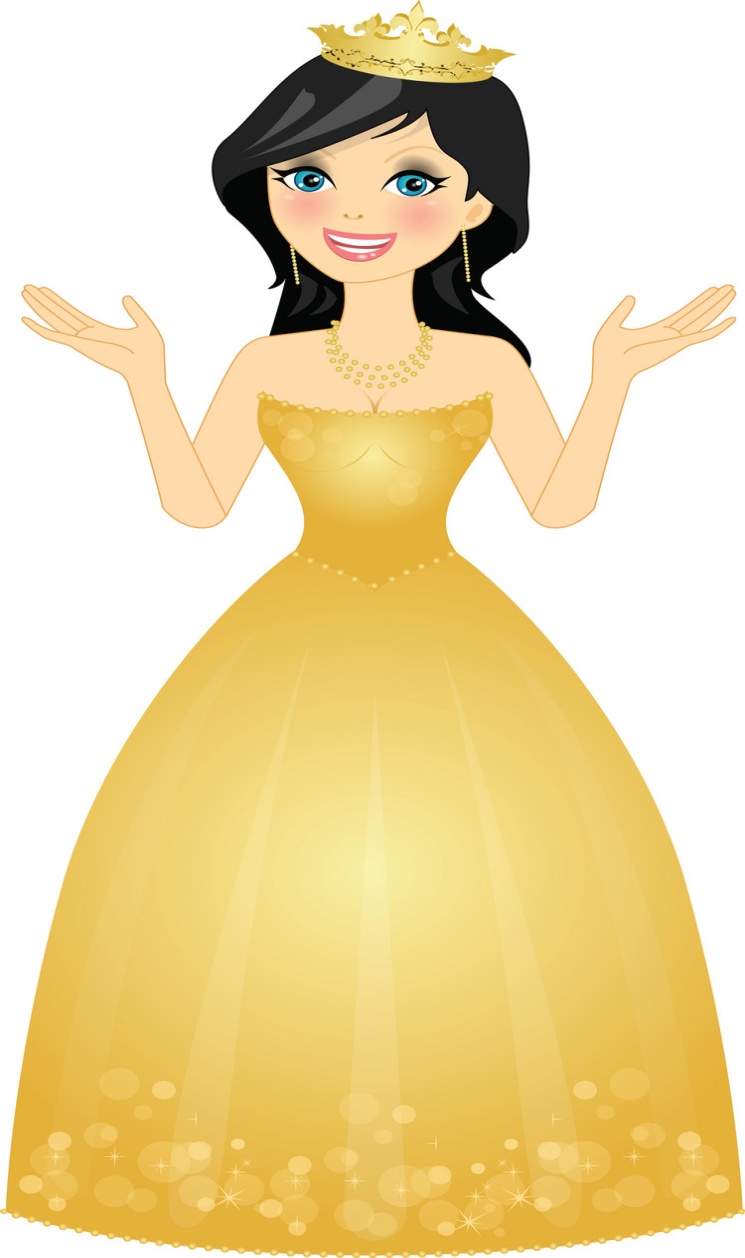 2
4
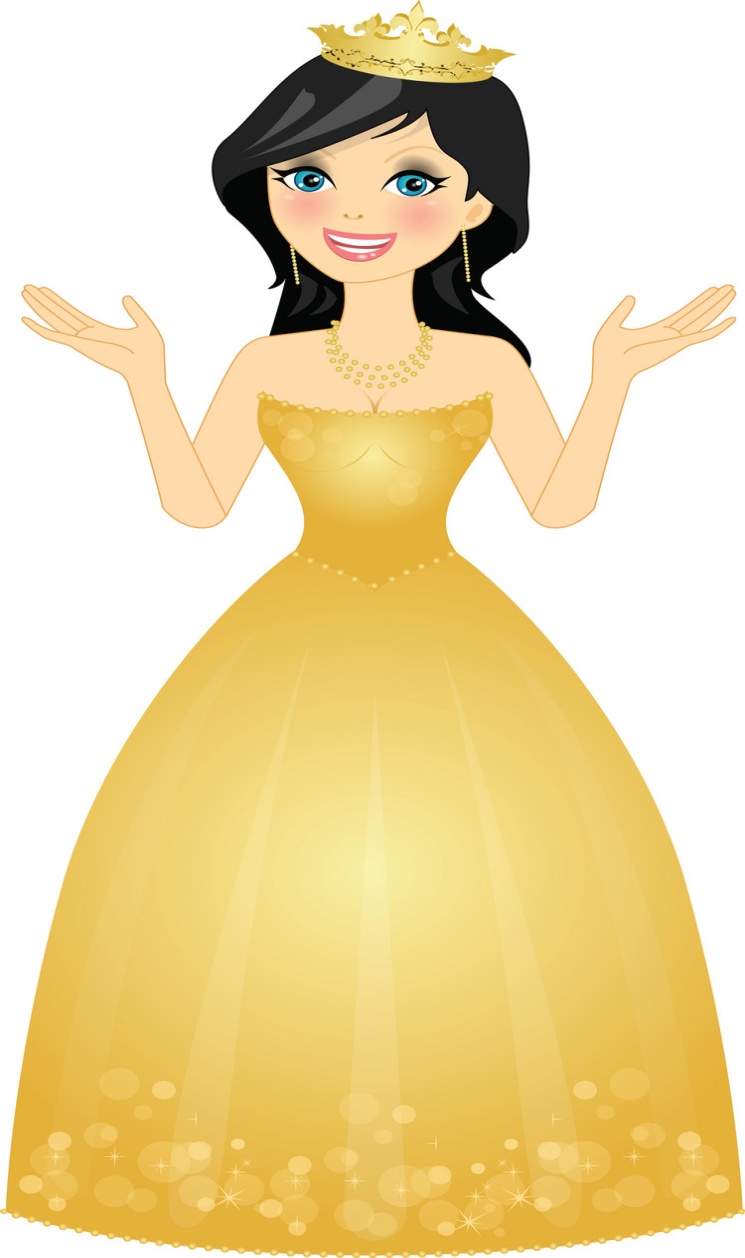 3
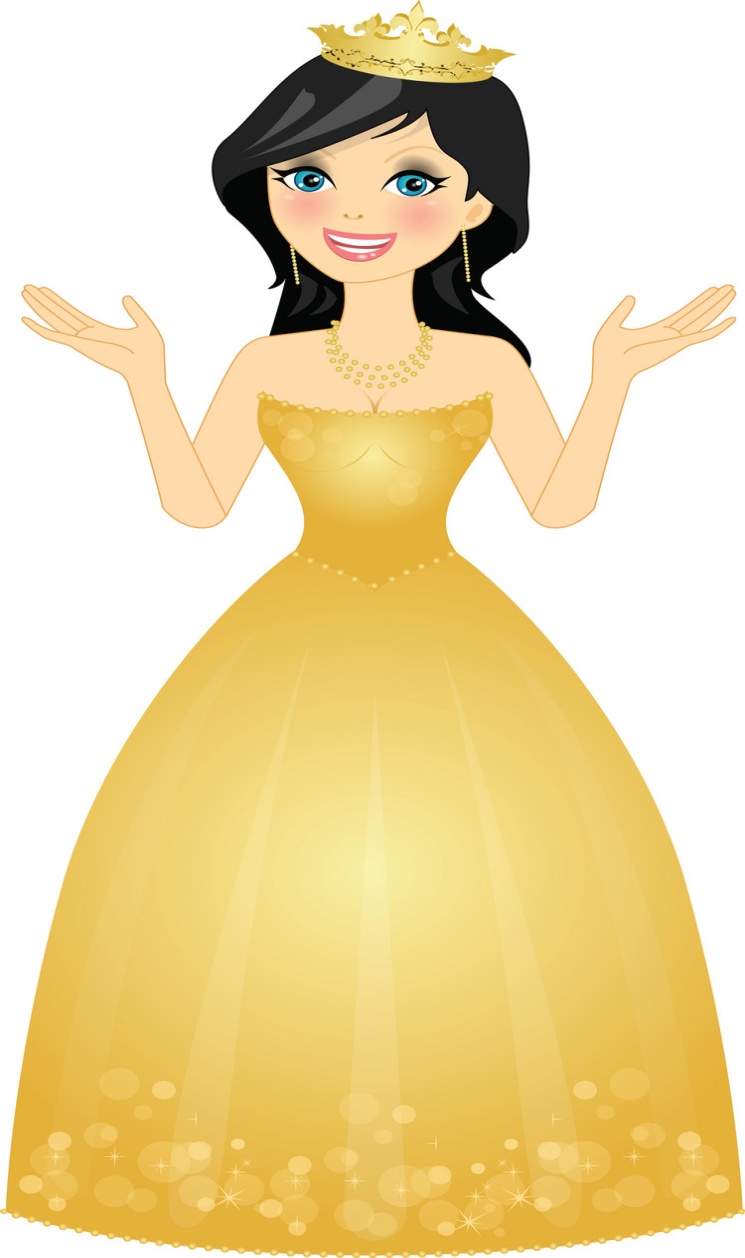 1
Дальше
5
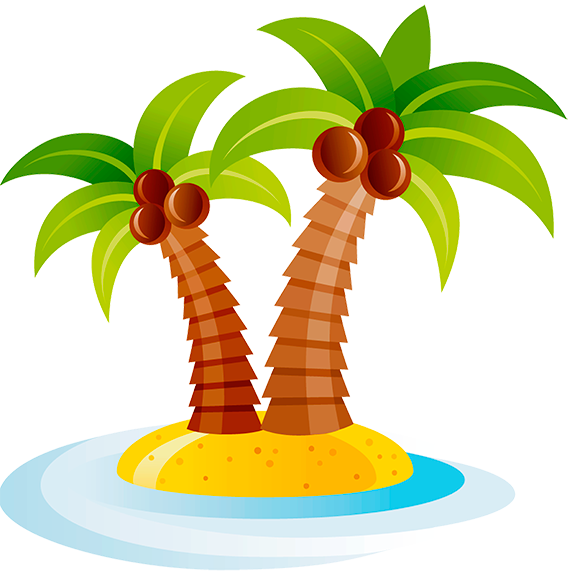 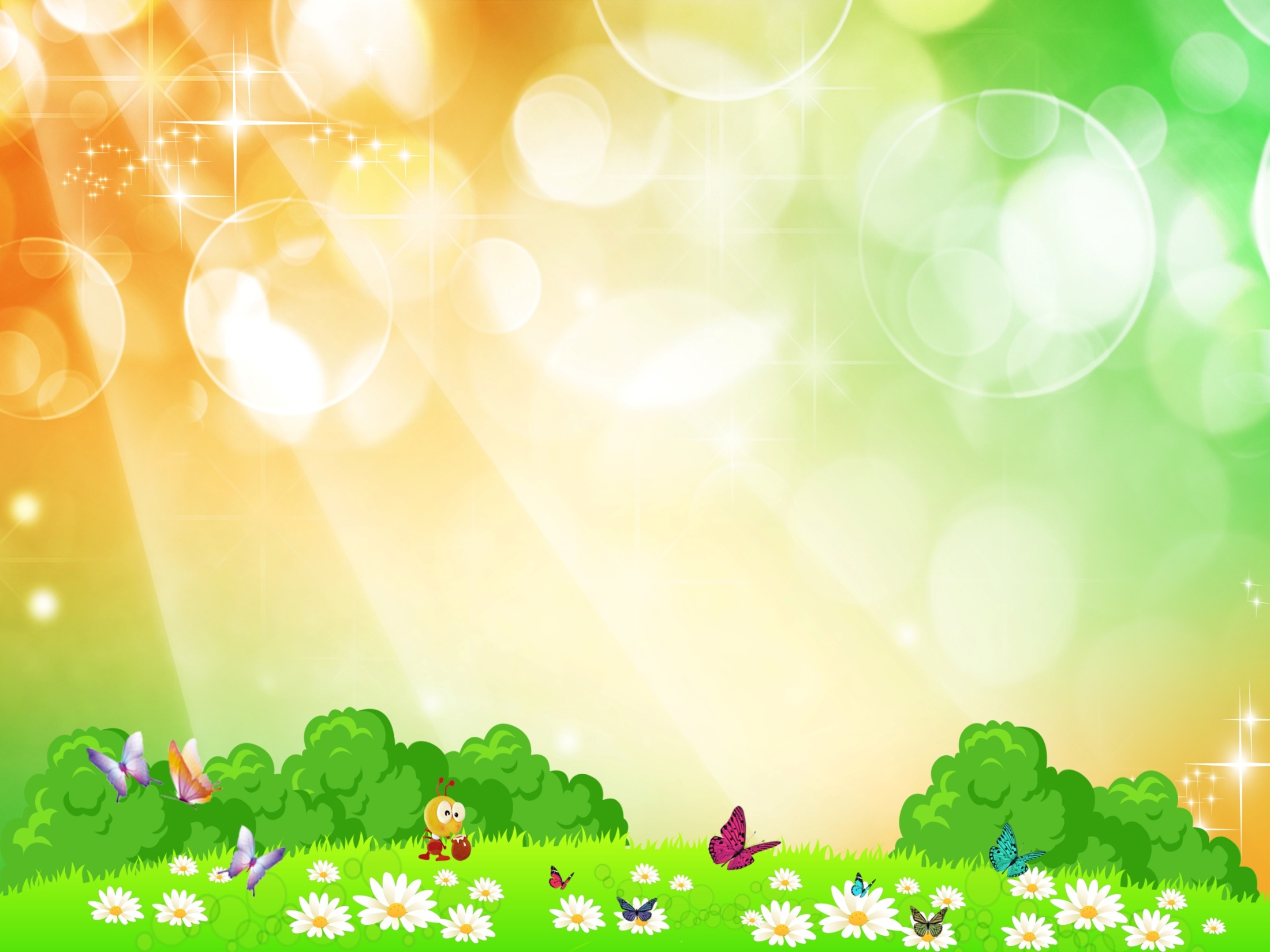 Средний уровень
«Угости принцессу кокосовым молоком
2+4=
6
6+3=
9
4+3=
7
7+3=
10
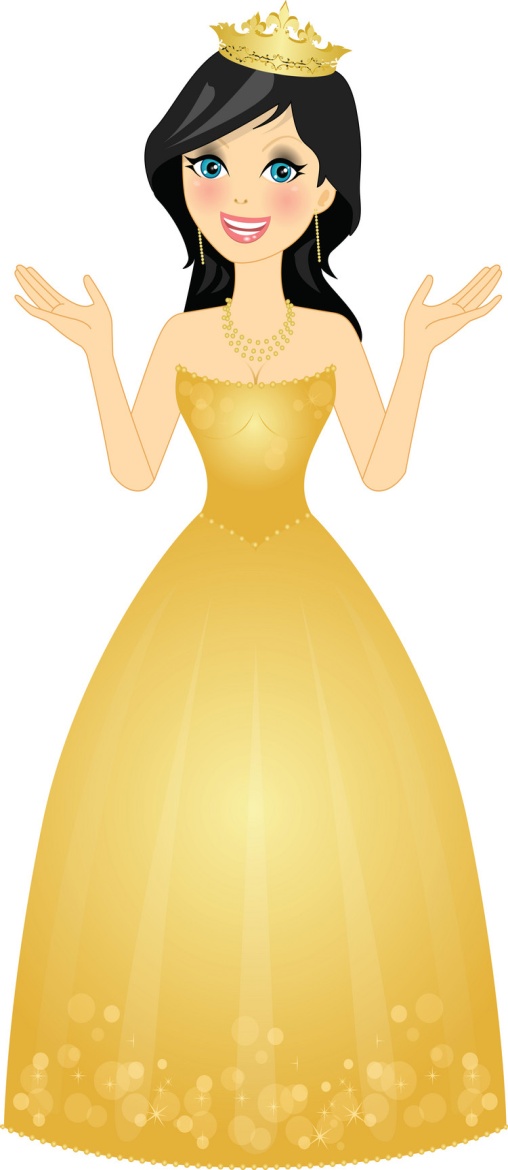 Молодец!
5+3=
8
3+3=
6
2+3=
5
Далее
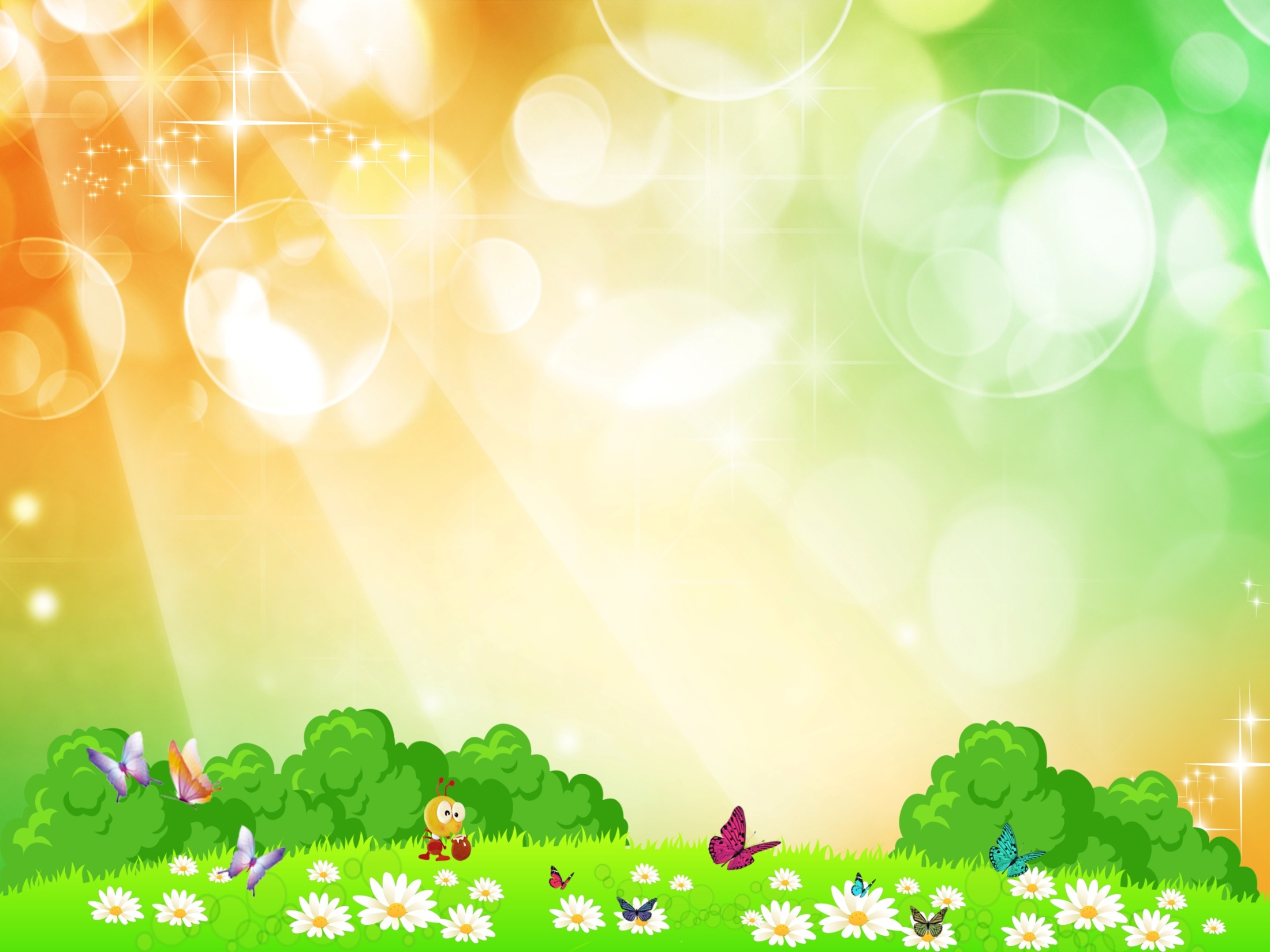 Любимое животное принцессы
Он высокий, он огромный, Он похож на кран подъемный. Только это кран живой С настоящей головой.
Ю
Я
Ф
А
Ж
Э
П
Е
Д
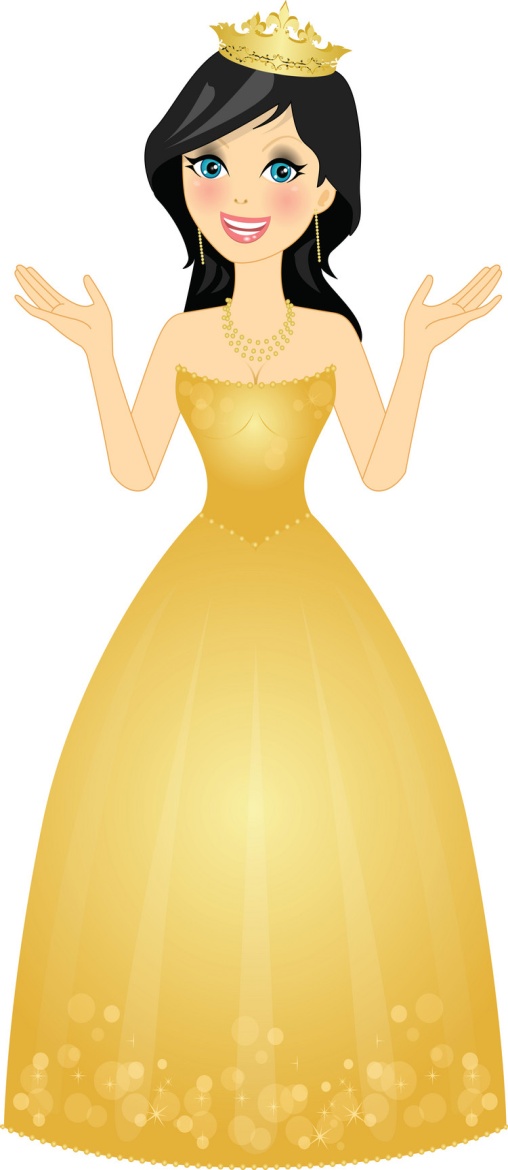 Л
И
Р
У
М
Т
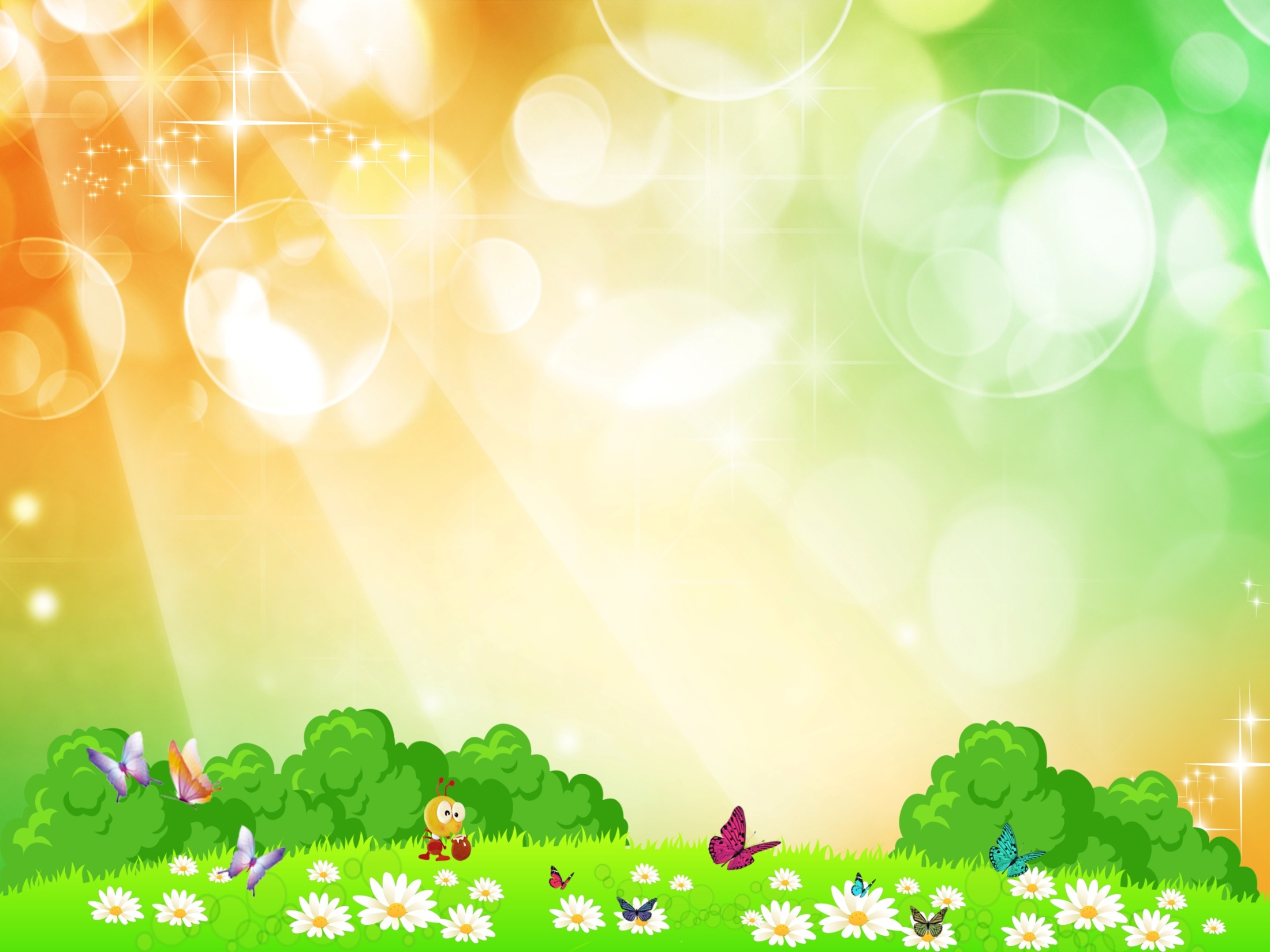 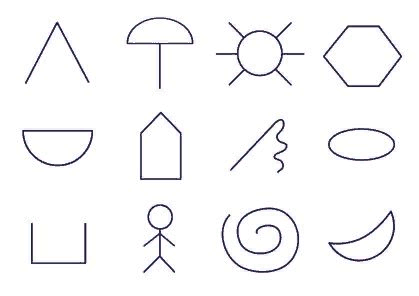 1
2
3
4
5
6
7
8
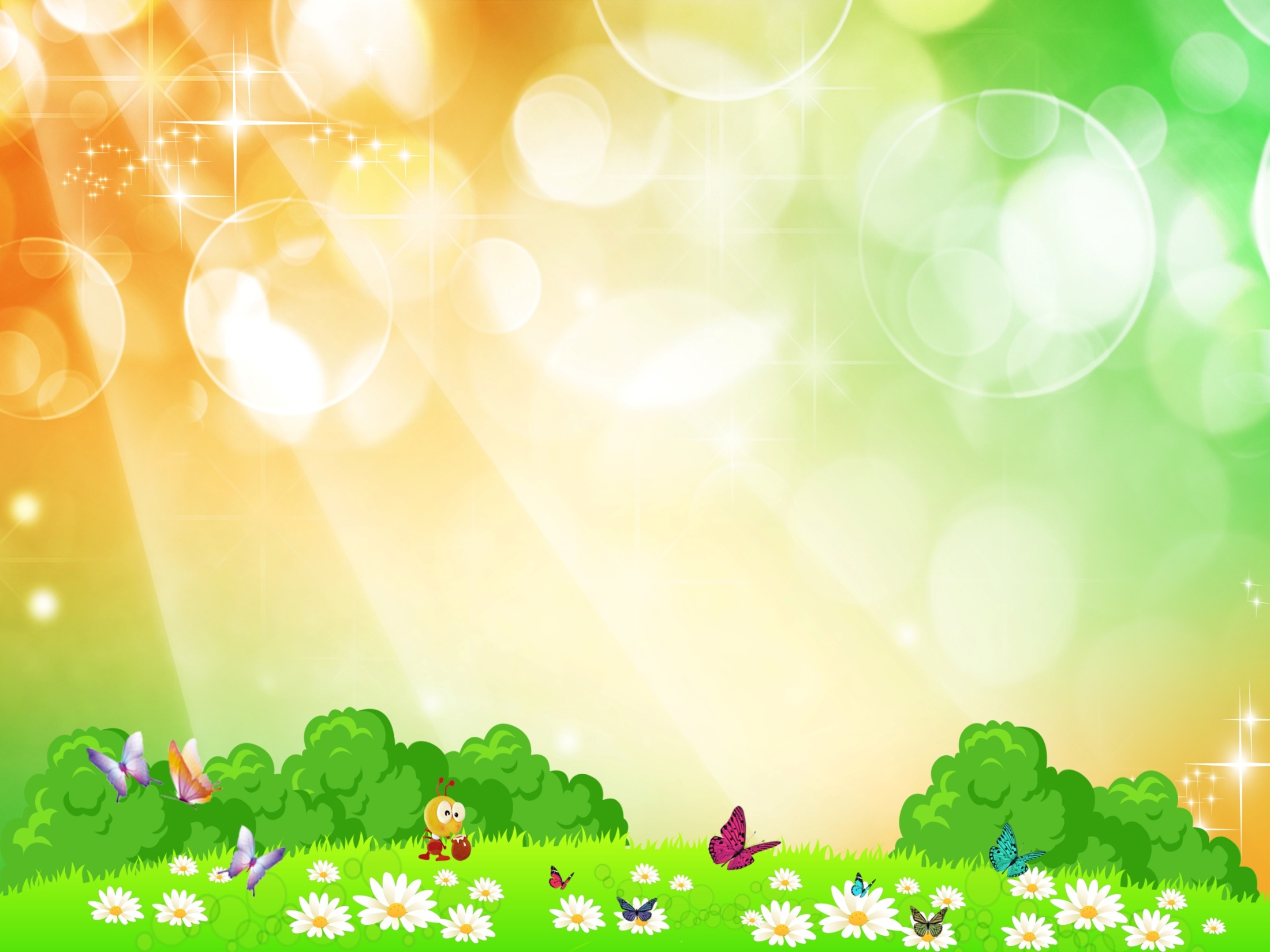 МОЛОДЕЦ!
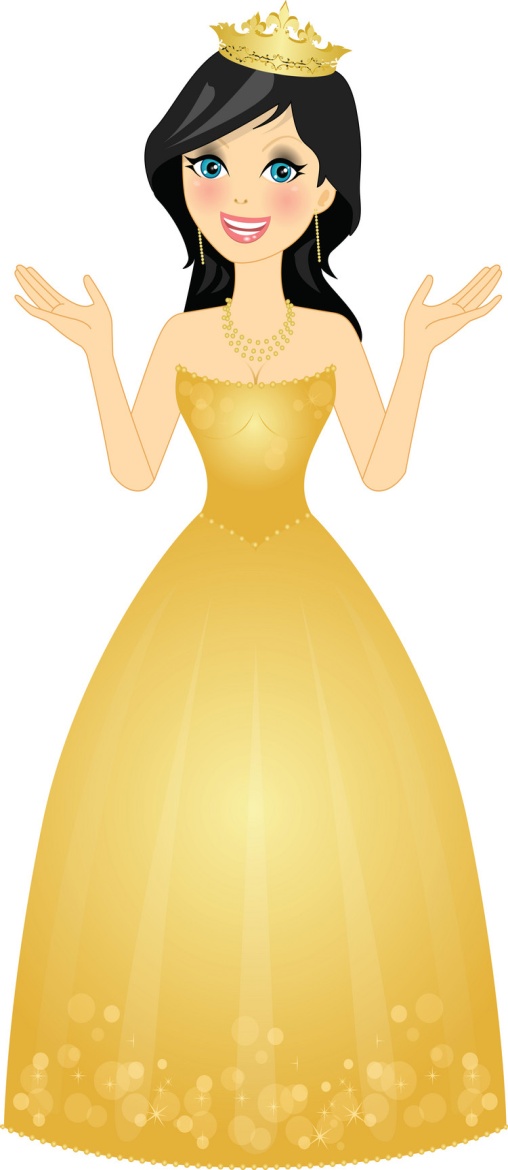